Kulturmetropolen 2016-19
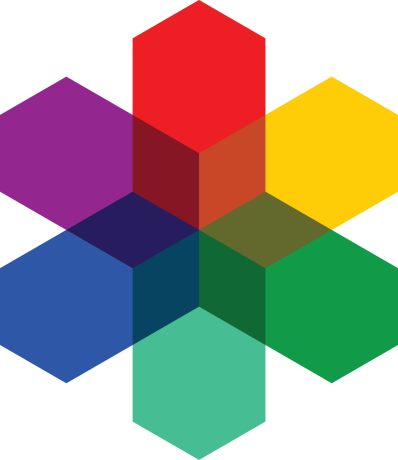 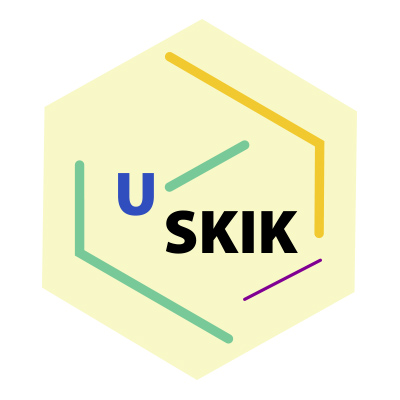 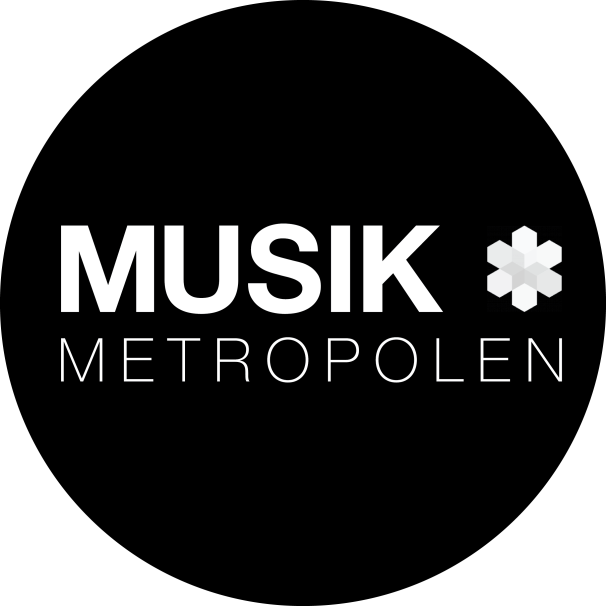 Festival
& 
Events 2.0
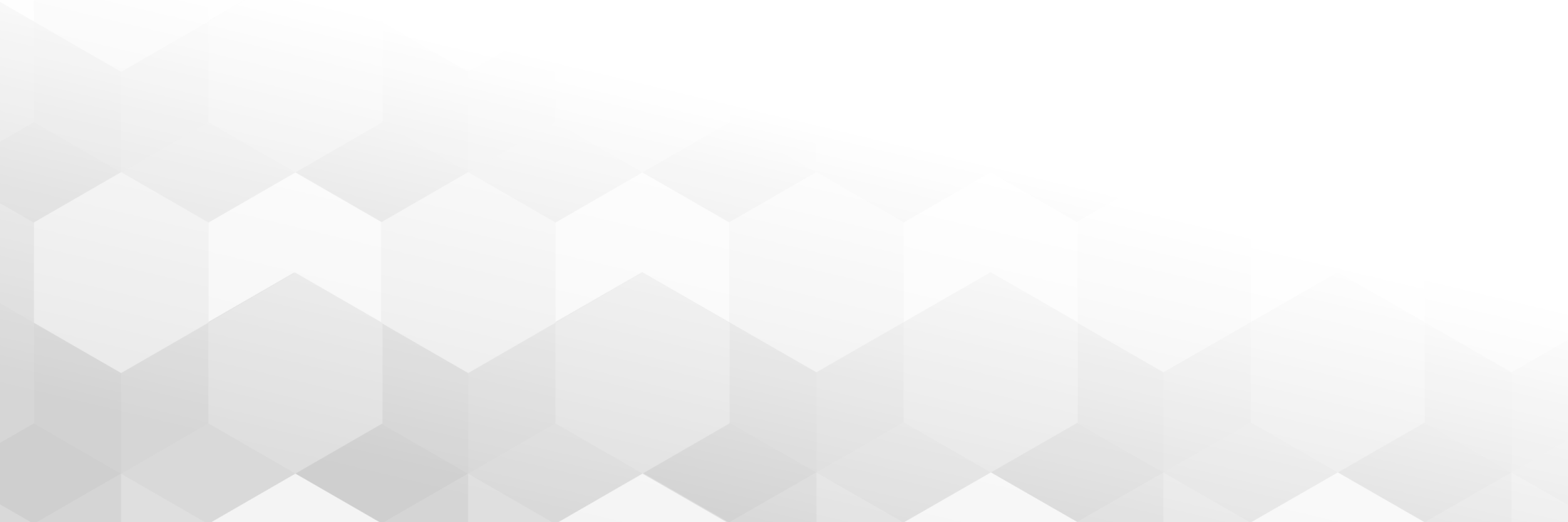 Hvad med 2020-23?
Politisk styregruppemøde
26/10/2018
KMK-møde
KMK-møde
10/9/2018
3/5/2018
KMK-møde
6/12/2018
2019
maj
jun
jul
aug
sep
okt
nov
dec
2019
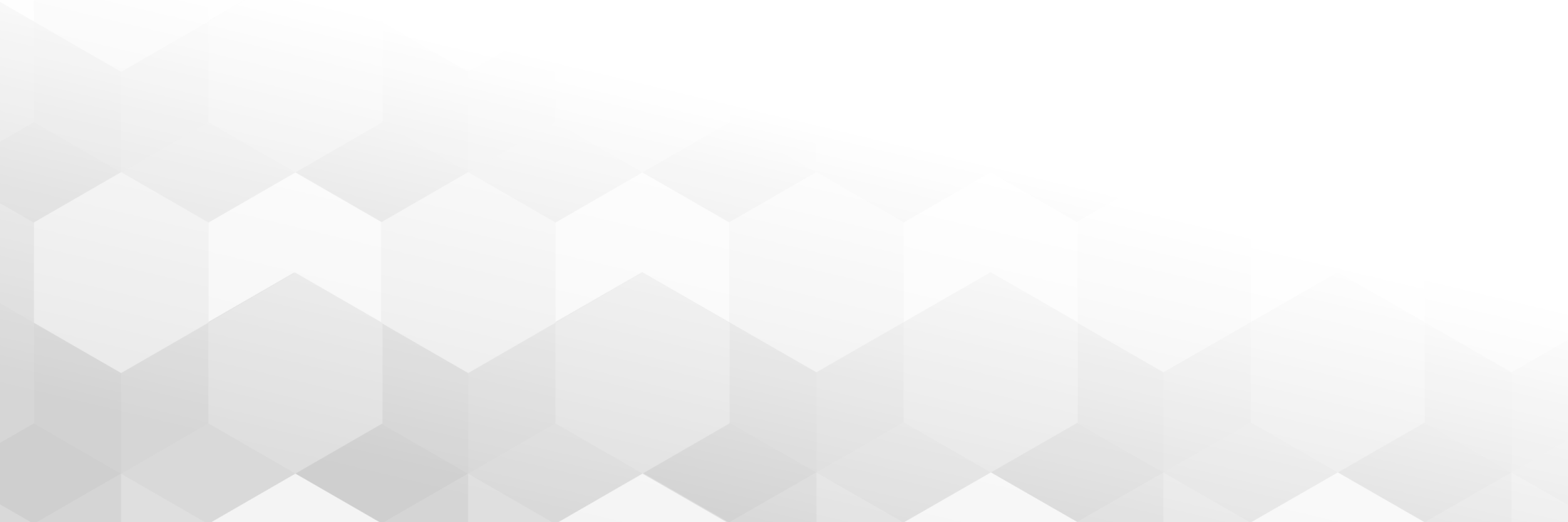 Første runde processer med aktører
4/5/2018
10/9/2018
Færdiggørelse af udkast til indhold
11/9/2018
26/10/2018
Interresseafklaring lokalt
26/10/2018
31/1/2019
Genbesøge visionen
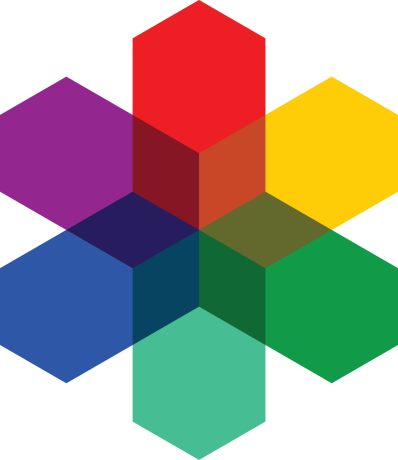 Kulturmetropolens 10-årige vision
Kulturmetropolen skal frem mod 2022 udnytte kulturregionens geografiske og sociale tæthed, kulturelle variation og kreative ressourcer på tværs af kommunegrænser, så området går fra bynetværk til en sammenhængende kulturmetropol. En kulturmetropol, hvor kulturen spiller en afgørende faktor som social, innovativ og økonomisk værdiskaber.
Kulturmetropolen sætter borgeren i centrum og sikrer, at kulturmetropolens borgere mærker effekterne af at være borger i en sammenhængende kulturmetropol. Borgerne bekymrer sig ikke om kommunegrænserne, og derfor skal partnerne bag kulturmetropolen heller ikke gøre det. Partnerne ønsker at skabe et klarere fokus og en tydeligere, fælles, kulturregional identitet til glæde for alle kulturmetropolens borgere og besøgende – men også for kulturmetropolens kulturinstitutioner og –aktører.
 
Kulturmetropolen skal være en sammenhængende kulturmetropol, der giver borgerne flere og bedre kulturtilbud. Formålet med kulturmetropolen er at spille en vigtig rolle i udviklingen af innovative, demokratiske og aktive medborgere i fremtidens samfund – og samtidig forbedre vilkår og øge fokus på de vækstmuligheder, der ligger i de kreative erhverv. 
 
En styrkelse af det regionale fællesskab i en kulturmetropol, der arbejder på tværs af kommunegrænserne, vil løfte niveauet, skabe synergieffekter og fungere som platform for borgernes, kulturinstitutionerne og kulturaktørernes tværkommunale aktiviteter og samtidig skabe den grobund og den kritiske masse, der skal til for at styrke kulturmetropolens internationale udsyn og gennemslagskraft.
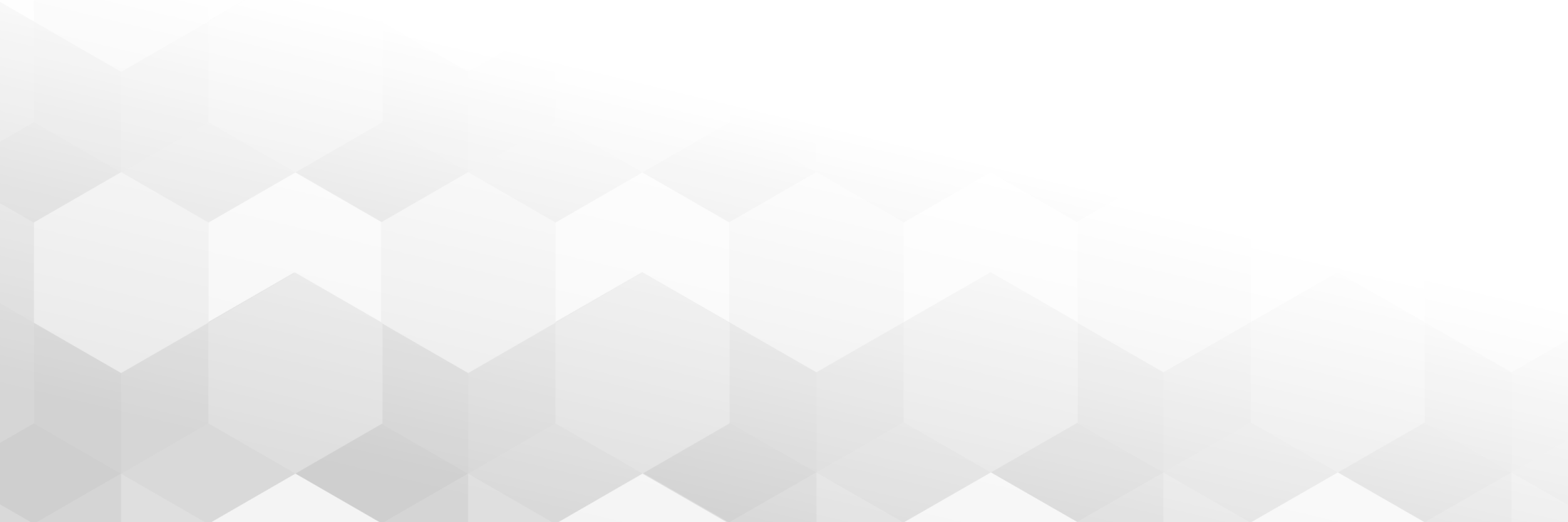 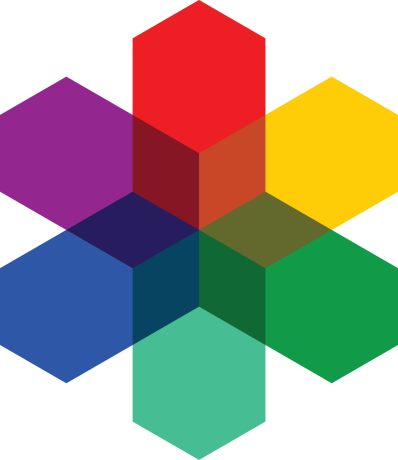 Kulturmetropolens 10-årige vision
3 X 18 minutter World Cafe (et for hvert indsatsområde)
2 minutters skift pr. bord
5 minutters opsamling



3 spørgsmål på hvert indsatsområde: 

 Hvordan sætter vi borgeren i centrum lokalt?
  Hvordan styrker vi det regionale fællesskab, samarbejde og identitet?
 Hvordan markerer vi os nationalt/Internationalt?
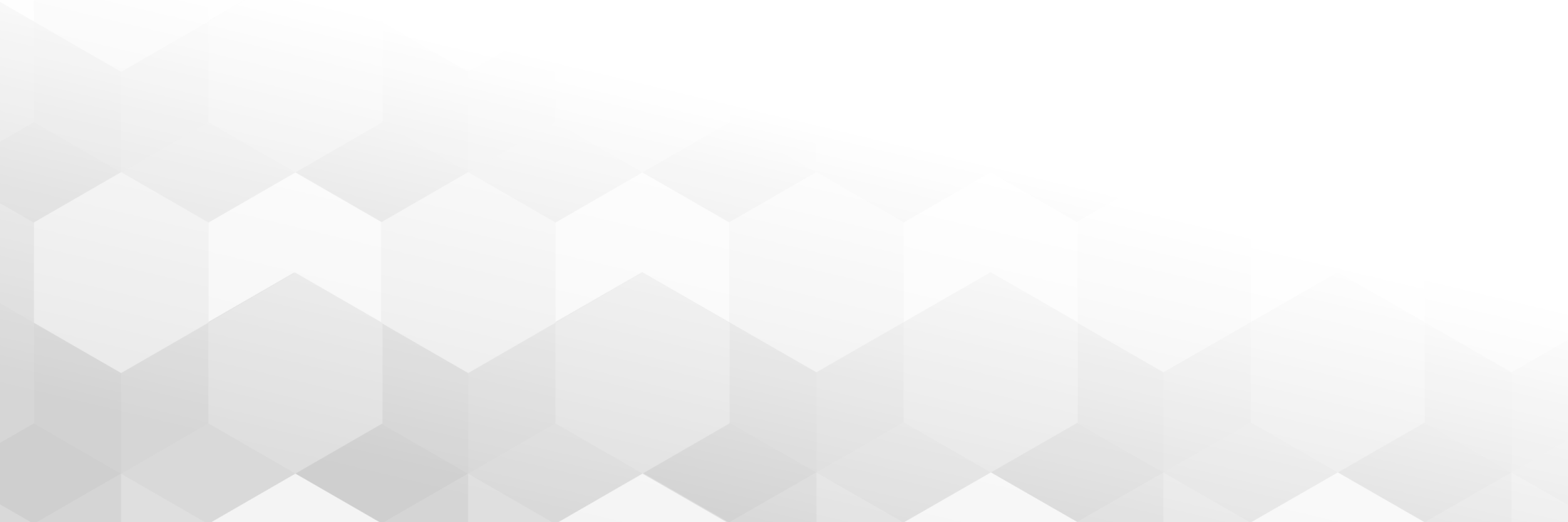